Holiness as Complete
Bangkok Holiness Writers' Conference
September 2017
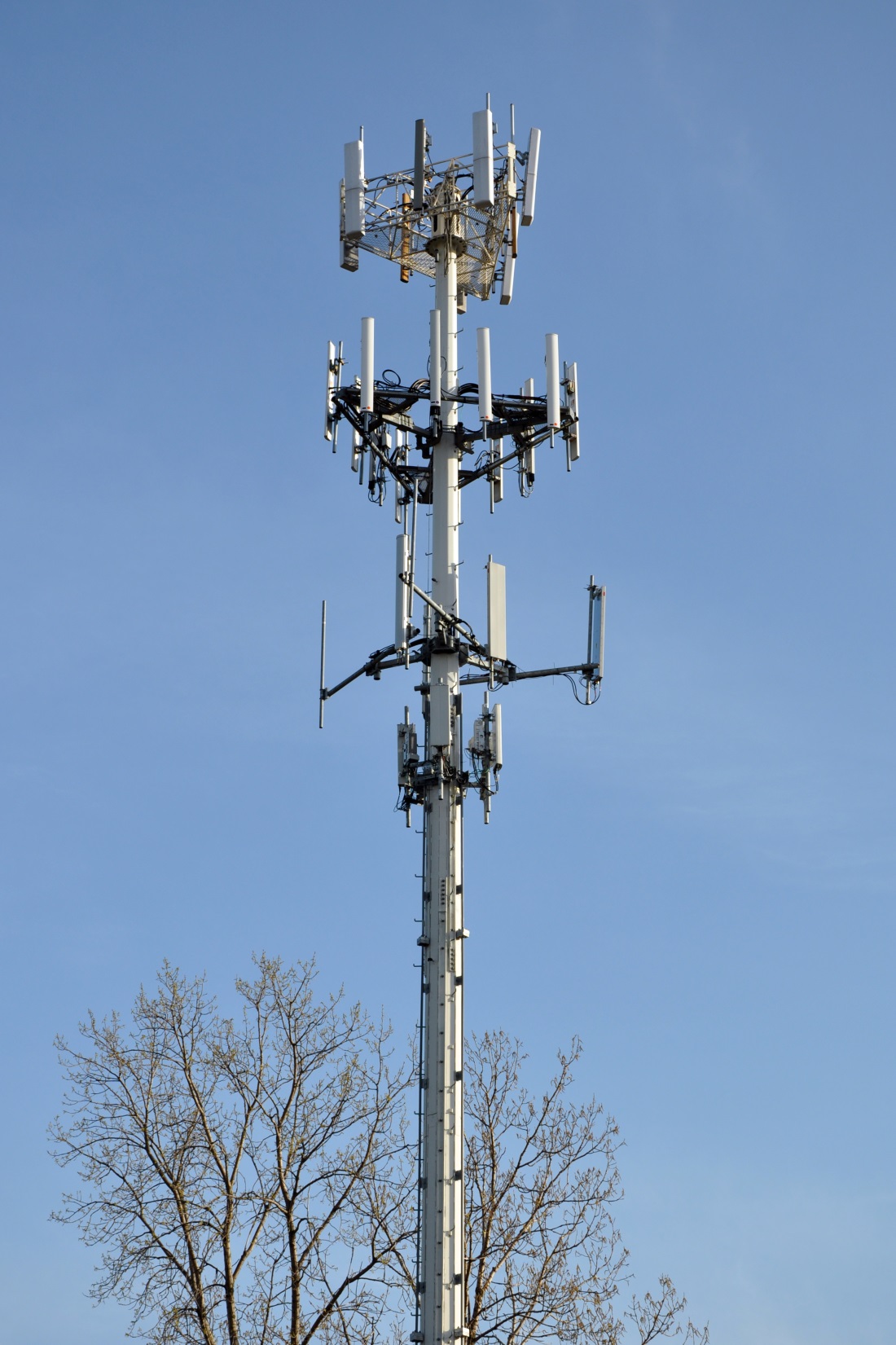 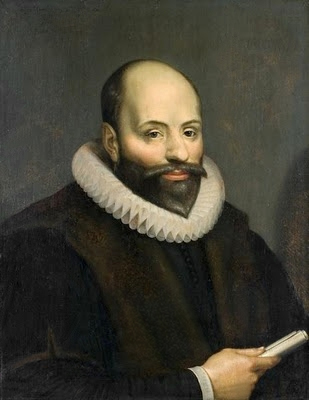 total depravityvs.Total Depravity
Universal electionvs.Unconditional election
Unlimited atonementvs.Limited atonement
Salvation for allvs.Irresistible grace
Personal relationship with Godvs.Peseverance of the saintsorOnce saved always saved
Calvinism   vs.   Wesleyanism
Genesis 3
Romans 7
Genesis 2
Romans 8
Optimism of grace = 
full salvation
Quitting sin
Our old habits change
We use our money more wisely
Our language changes
All true!
But it’s more than willful “quitting sin”
Is our understanding of holiness just about changing our habits – habituation?
Absolutely not!!!
Always remember --
Our gift of salvation is freely given from Him
The Holy Spirit comes to us as a gift from the Father and the Son
He makes us holy – not ourselves
The power that raised Jesus from the dead works in us
We must never forget that!!!
Matthew 5:48
“Be perfect, therefore, as your heavenly Father is perfect.” (NIV)
God
God                                                                                   Adam
God                                                                                                                           					  Adam                                         Sin
God                                                                                                                           					  Adam                                         Sin                                                 The Law
God                                                                                    Adam                                         Sin                                                 The Law                                                                                                                           Unrighteousness
God                                                                                    Adam                                         Sin                                                 The Law                                                                                                                           UnrighteousnessLost Humanity
God                                                                                                       Adam                                                                 Sin  Jesus                                                   The Law                                                                                      Unrighteousness                                                                        Lost Humanity
God                                                                                                        Adam                                                                 Sin  Jesus                                                    The Law                                 Righteousness                                Unrighteousness                                                                        Lost Humanity
God                                                                                                        Adam                                                                 Sin  Jesus                                                    The Law                                 Righteousness                                Unrighteousness                                                                        Lost Humanity
God     Holiness                              Holy Spirit                                                 Adam                                                                 Sin  Jesus                                                    The Law                                 Righteousness                                Unrighteousness                                                                        Lost Humanity
God     Holiness                              Holy Spirit                                                 Adam                                                                 Sin  Jesus                                                    The Law                                 Righteousness                                Unrighteousness                                                                        Lost Humanity
God     Holiness                             Holy Spirit                                                 Adam                                                                 Sin  Jesus                                                    The Law                                 Righteousness                                Unrighteousness                                                                        Lost Humanity
Matthew 5:48
Be perfect
Flawless?
Complete - fulfilling your intended purpose
Relationship with God!
Holiness - not “12 Steps to a new you” through changing habits.  A relationship with God; letting Him transform you.
“Be perfect, therefore, as your heavenly Father is perfect.”
Jesus said it.
Perfect - not flawless, but complete
God’s plan - complete
Our connection to God - complete
Stay connected every day.